BENVINGUTS A 5È !
TRETS PSICOLÒGICS DELS NENS/ES DE 10-11 ANYS
La fase final del que serà l’Educació Primària correspon, a la Tercera infància o etapa de maduració infantil. És la darrera etapa en que podem parlar d’infants abans d’entrar en la preadolescència i tot el seguit de transformacions que ens porten cap a l’edat adulta.
És una etapa tranquil.la, sense canvis espectaculars
En aquesta etapa, el nen és més estable emocionalment. Pot controlar millor els seus impulsos i solucionar les coses raonant. També té un sentit de la justícia molt accentuat. És capaç d’acceptar les normes socials i de complir-les.
Dóna molt valor a l’amistat i es mostra possessiu amb els seus amics. És fàcil que es deixi portar pel grup i faci coses que sol no s’atreviria a fer mai. Accepta el càstig quan sap que se’l mereix pel seu comportament.
Durant aquesta etapa la distància evolutiva entre nens i nenes augmenta i ja no desapareix fins al final de l’adolescència. Les nenes són quasi dos anys més madures. Es preocupen molt pel que els altres pensen d’elles i s’interessen pels problemes socials. Fan amigues íntimes que van sempre juntes
El nen continua centrat en el grup, compartint els mateixos herois. Menyspreen els sentimentalismes de les nenes.
Són més estables que les noies i no estan preocupats pel propi cos, ja que encara no canvia.
Una de les aversions dels nens de 10-11 anys, és el bany o dutxa, seguida en importància per l’ordre o l’endreça de l’habitació.
Com a resum, podem dir que aquest és un període feliç i equilibrat.El problema és que sovint es troben en el mateix curs alumnes que estan en moments evolutius diferents.  Com que el canvi és molt espectacular, també les diferències són molt evidents. Moltes d’aquestes diferències es donen perquè alguns nens, i especialment nenes, comencen a mostrar  trets adolescents.
En aquesta edat nens i nenes, a nivell d’aprenentatge, comencen a sentir-se orgullosos dels resultats que obtenen. Ja no treballa o estudia per agradar a pares o mestres, sinó que està content quan aconsegueix una bona qualificació pel que representa com a premi a l’esforç.
És molt capaç de concentrar-se en el’estudi.
A casa els agrada que se’ls demani l’opinió i es compti amb ells per decidir les coses: sortides, activitats....
Comencen a voler compartir el seu temps lliure i els caps de setmana amb els amics, però també compartir les estones de lleure amb els pares.
Són molt capaços de tenir cura de les seves coses, però sovint cal anar-los al darrera perquè ho facin.
L’ENTRADA AL CICLE SUPERIOR
Aquest any els vostres fills/filles comencen un nou cicle, el darrer abans de començar l’ESO a l’Institut.
S’enfrontaran a alguns canvis relacionats amb l’exigència i la manera de treballar. Tot està pensat perquè els vostres fills comencin a treballar d’una manera més autònoma, madura i responsable que faci que la seva entrada a l’ESO sigui el més tranquil.la possible havent assolit
els coneixements i les habilitats bàsiques necessàries.
Entre tots hem de potenciar l’autonomia dels nois i noies vers les seves responsabilitats i treballs, sense que això suposi deixar de banda el nen. Caldrà recolzar-lo i estar atents a totes les seves necessitats, però deixant-los el seu espai.
De què es tracta?
No ens hem d’espantar, es tracta de que, cadascú al seu ritme, adquireixi en aquesta etapa un bons hàbits d’estudi, un bon grau de responsabilitat i d’autonomia en el treball, així com una organització de les pròpies tasques i treballs diaris o a llarg termini.
QUÈ CAL FER PER ACONSEGUIR-HO?
Es tracta de que tots ens involucrem en el procés :alumnes, mestres , pares i mares.
Hem d’intensificar l’esforç.
Els nois i noies han de creure que allò que fan és important i han de saber ,amb seguretat i certesa, que allò que fan també és importantíssim per a nosaltres.
No oblidem que tots viatgem en el mateix vaixell amb un objectiu comú: acompanyar i ajudar aquests nois i noies en el seu procés d’aprenentatge.
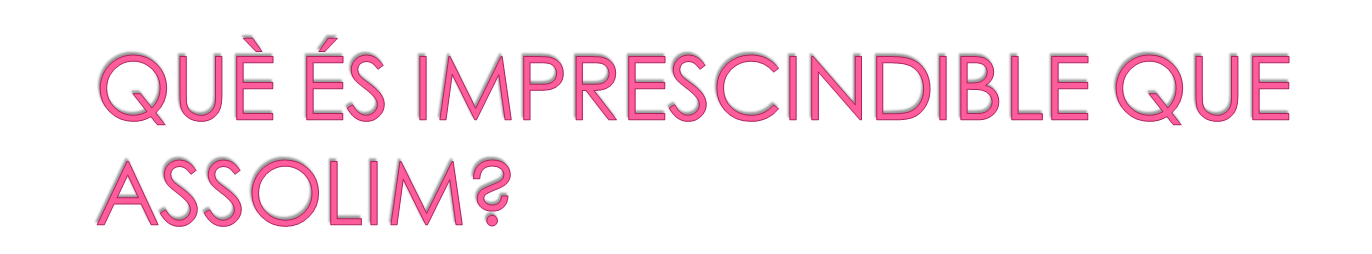 - En primer lloc, un  hàbit de lectura ( millorarem el lèxic i ens expressarem millor a nivell oral i escrit).
-En segon lloc, una bona comprensió lectora (si no entenem el que llegim tindrem un problema greu en totes les matèries)
-També cal saber expressar-nos amb correcció tant a nivell oral com escrit.
-Serà importantíssim assolir un bon raonament matèmatic que ens permeti enfrontar-nos els problemes amb seguretat.
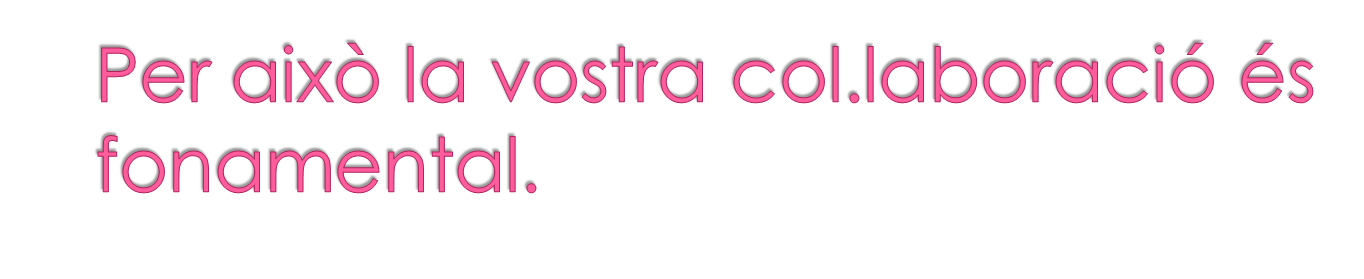 - No els hem de fer els deures , però sí controlar que es facin.
-No ens hem d’examinar nosaltres però sí podem controlar que estudiin.
-Podem compartir amb ells 10 minuts fantàstics de lectura , per exemple, abans de dormir.
Fent-los sentir que allò que fan és molt important per a nosaltres. Preguntar que han fet, escoltar-los, procurar no interrompre’ls amb consells i buscar solucions per als problemes junts.
Valorar cada triomf i cada esforç.
No fer de mestres ja que de vegades es creen situacions de conflicte que enrareixen la relació pares-fills.
Complicitat mestres-pares: tots anem en el mateix vaixell i perseguim el mateix objectiu que és evidentment el creixement de l’alumne.
Revisar junts l’agenda i no espiar-los.
Deixar que enfrontin els seus problemes i no intentar solucionar-los. A la vida adulta entregar malament una feina o no entregar-la té conseqüències greus.
Establir poques normes i ben clares.
Recursos:
Recursos Digitals per ensenyar, aprendre i treballar.
http://www.verbscatalans.com/
PROFESSORAT
Tutores: Maite Puig (5èA) i Maite Arcas (5èB)
Medi: Tutores.
Matemàtiques: Tutores
Valors: Tutores
Tutoria: Tutores
Llengua Castellana: Maite Puig (5èA) i Maite Arcas  (5èB)
Música: Cristina Benítez
Anglès: Daniel López
E. Física: Sandra Rubio ( substituida per la Ione)
EE: Magda Ortega
Religió: Raquel Morillo
VIP: Maite Puig (5è A) i Cristina (5è B)
Informàtica. Paqui Martínez
NORMES D’ORGANITZACIÓ DEL CENTRE
-Els nens poden portar una ampolla petita d’aigua a l’aula, mentre duri la calor, però només podran beure en els canvis de classe i demanant permís.
-Hi ha un horari establert de recollida de pati; 5è ho ha els dijous.
-S’està portant a terme una nova estratègia d’entrades i sortides en la que els nois i noies baixen i pugen acompanyats de música.
-S’han de justificar les faltes d’assistència amb el full oficial del centre, justificant del metge o full escrit per la família.
-Per donar medicacions cal un justificant mèdic.
-Agenda.
-Estalvi de paper: tenim l’objectiu de reduir el consum de paper, així doncs, totes les informacions es faran via e-mail. És important que faciliteu una adreça electrònica a la tutora. També cal consultar la pàgina web de l’escola.
NOVETATS DEL CURS
Treball sense llibretes (només per les matemàtiques).Organització amb la carpeta classificadora.
Presentació de dossiers en acabar cada unitat (Llengua Catalana, Medi Natural i Medi Social). Haurà de portar una tapa on consti el títol del tema,noms i cognoms, curs, assignatura,, nom del mestre i any escolar.
Necessitat de portar sempre fulls blancs i de pauta a la carpeta.
Treballs en grup.
Treballs programats a llarg termini.
Treball per microprojectes
Aquest any continuem treballant un nou tipus de metodologia a través del projectes i microprojectes.
Les tardes estaran dedicade als àmbits que es treballaran de manera interdisciplinar, és a dir, el tema és tractat des de diferents àrees d’una manera activa i en equip per extreure un producte final on s’arribi a conclusions, afirmació d’hipòtesis o exposició.
Amb aquest tipus de treball els nens construeixen el seu propi coneixement mitjançant la investigació, el treball cooperatiu, la comunicació i el diàleg , facilitatnt l’assoliment de competències bàsiques.
ESCOLA VERDA
Estem compromesos amb la millora ambiental i per tant tenim com a objectiu sensibilitzar els nen amb el respecte al Medi ambient. Actuacions:
-Ús de la carmanyola : es fa un recompte mensual per classe i la que porti més carmanyoles obté un diploma pel seu esforç. El seguiment de les classes guanyadores es podrà veure en els finestrals del pati.
-Reciclatge
-El projecte de llibres socialitzats.
-Projecte de l’arbre (conèixer l’entorn proper)
-Estalvi energètic
-L’hort escolar
-Dia de la fruita: els dimarts. Si volen poden portar ,a mes, altres aliments saludables. Es demana que intenteu no portar sucs enlloc de fruita per tal d’estalviar la quantitat de residus.
-Altres actuacions seran les que s’aniran fent al llarg del curs en relació amb la celebració de dia mundials ( de l’aigua , del reciclatge, etc)
PLA LECTOR
La seva finalitat és motivar els nens en la lectura i així millorar la comprensió, el lèxic i l’expressió escrita.
Es farà lectura col.lectiva i un parell de dies de lectura per plaer. Els nens han de portar de casa el llibre que els vingui de gust.
APADRINAMENT LECTOR
Activitat per potenciar la lectura.
Els nens seran padrins d’un nen de P5
Amb això volem promoure la responsabilitat vers els altres, la creació de vincles afectius entre nens i nenes de diferents edats i, sobretot, que assumeixin una tasca tan engrescadora com ajudar els petits en els seu inici en la lectura.
L’activitat es realitzarà durant el segon trimestre.
CAPSA DE CONVIVÈNCIA  I DONA’M UN COP DE MÀ
Capsa de convivència: lloc on els alumnes deixaran en un paper coses que vulguin comentar a l’aula.
Dona’m un cop de mà: sentiments que vulguin expressar només a la tutora.
SEP
TIC
ANIVERSARIS: pastes o galetes amb el registre sanitari. Els sucs millor no portar-los i si es porten individuals.
MATERIAL:  45 € EN CONCEPTE DE MATERIAL + 10 €  DESTINATS A LA SOCIALITZACIÓ DE LLIBRES.
Data límit per a satisfer el pagament: finals d’octubre
MATERIAL:  45 € EN CONCEPTE DE MATERIAL + 10 €  DESTINATS A LA SOCIALITZACIÓ DE LLIBRES.
Data límit per a satisfer el pagament: finals d’octubre
Qui necessiti fer el pagament fraccionat s’ha de posar en contacte amb la Belén o la Clara a secretaria. Com es va acordar en Consell Escolar és imprescindible el pagament de material per poder participar en les sortides que es realitzin al llarg del curs i no podran fer servir el material comú de la classe tret de les fotocòpies considerades curriculars.
PROTOCOL DISCIPLINARI
Les causes de sanció han estat considerades les següents:
-Agressió física greu
-Manca de respecte a qualsevol membre de la comunitat educativa.
-Manca de respecte cap al material comú
SORTIDES
Farem tres sortides de dia sencer:
-Parc del Collserola( 18 d’octubre)
-Coves prehistòriques de L’Espluga de Francolí + Montblanc ( març)
-Catalunya en miniatura (30 de maig)
SORTIDES
Durant el curs farem altres sortides  que no ocuparan tot el dia:
-Teatre en anglès.
-Teatre de normalització lingüística
-Curs d’Educació Viària
-Convivim amb la diversitat.
-Taller de participació
-Recerkids.
Benvolguts pares,
Agrairem la vostra col.laboració en tot allò que pogueu aportar a l’escola  (acompanyaments, experiments, coneixements….)